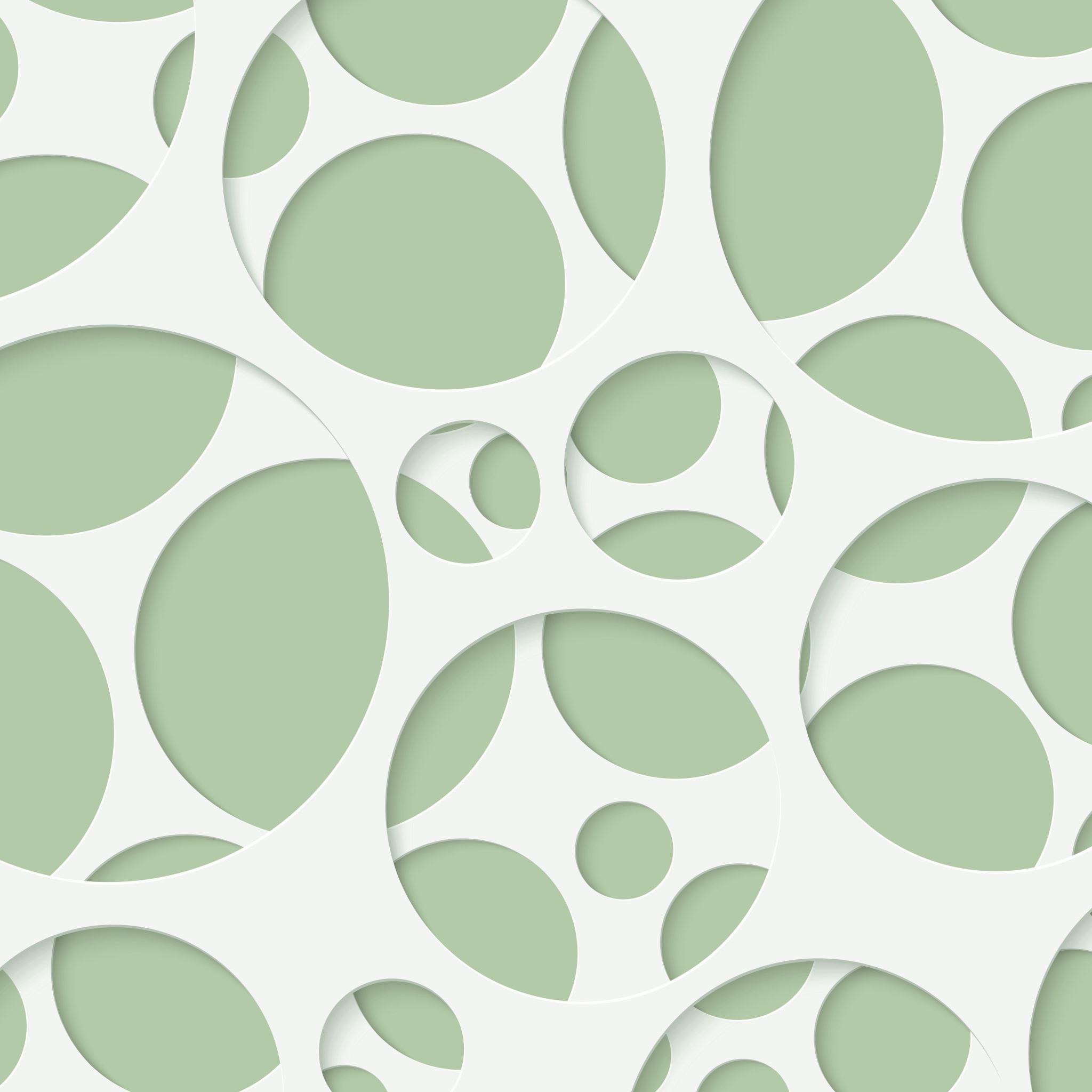 STAFF BENEFITS​
​
At Leicester College
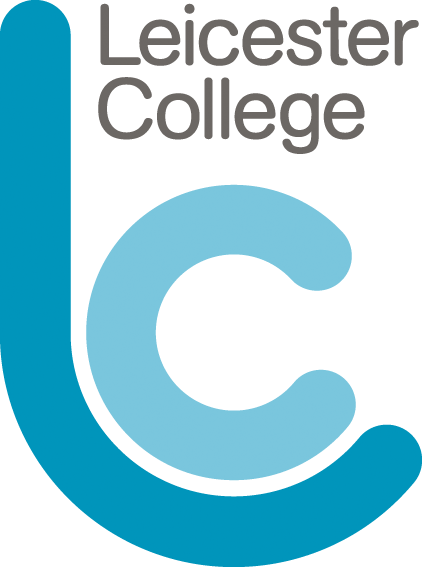 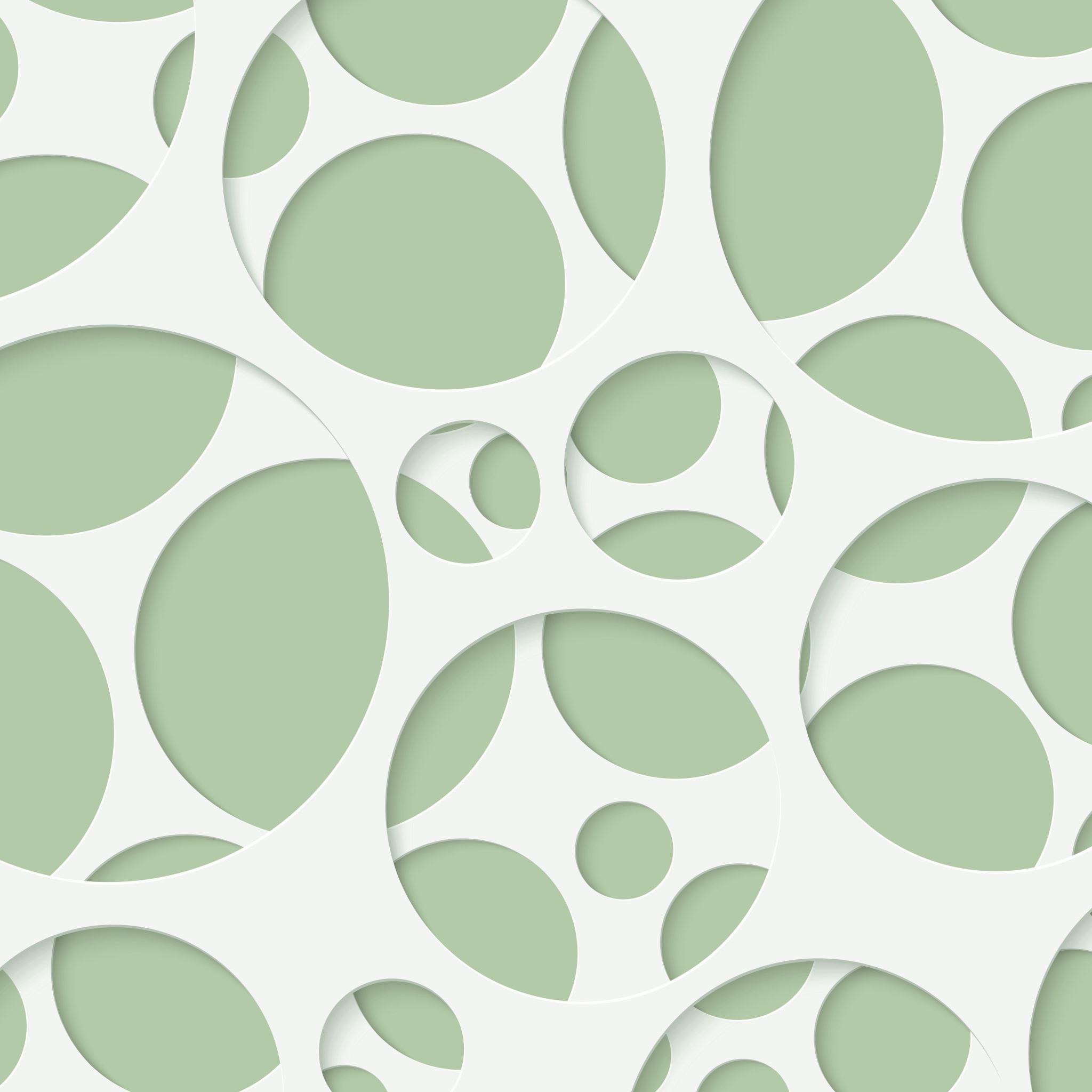 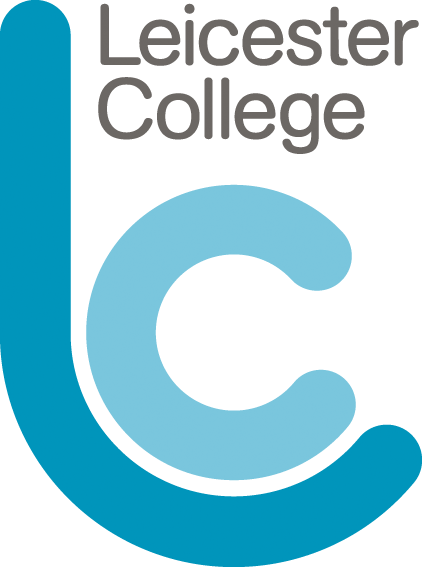 Our Benefits
We aim to attract and retain exceptional staff by offering a competitive salary and pension, generous annual leave entitlement, family friendly working practices, excellent training and development opportunities and a whole lot more.
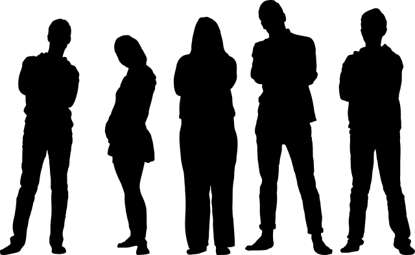 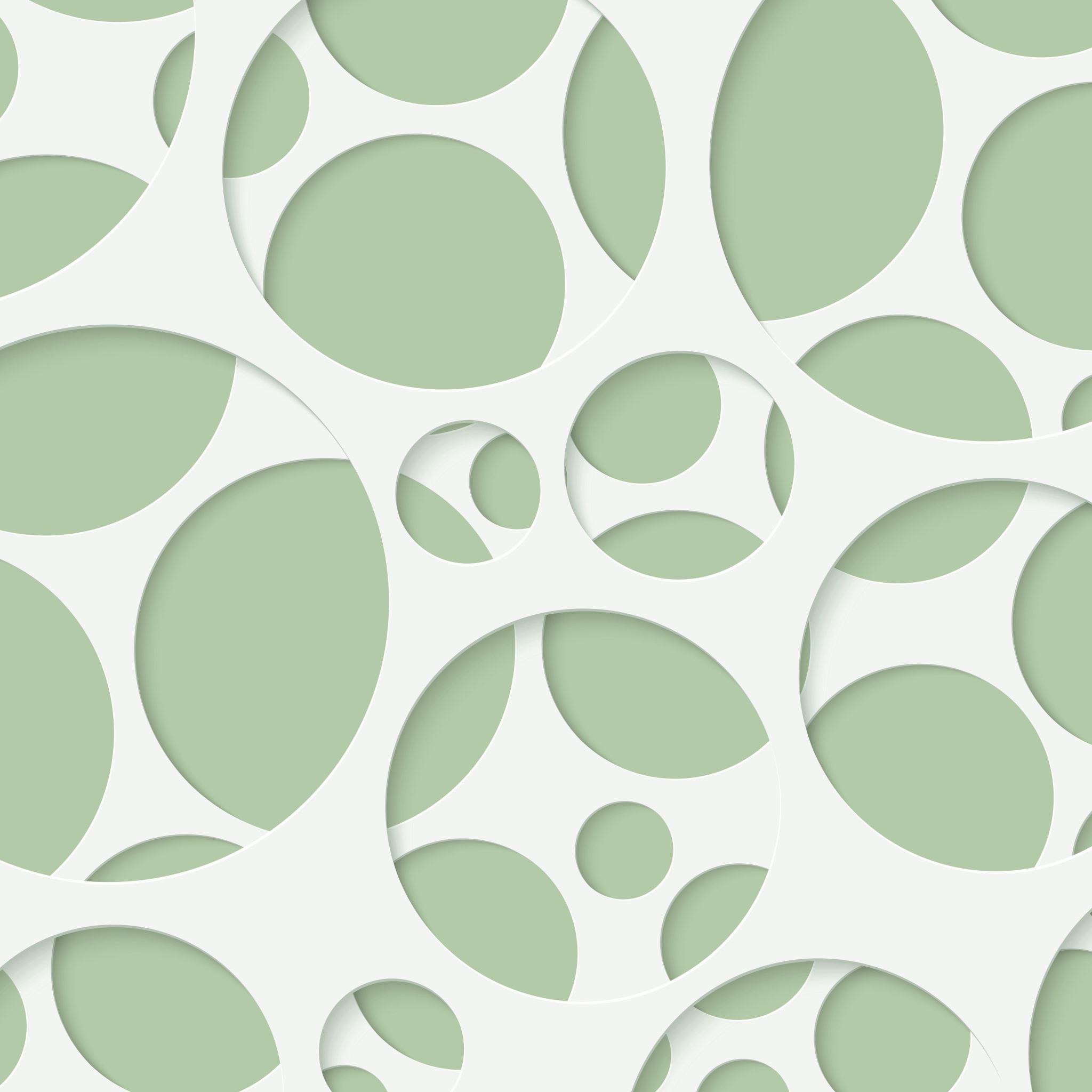 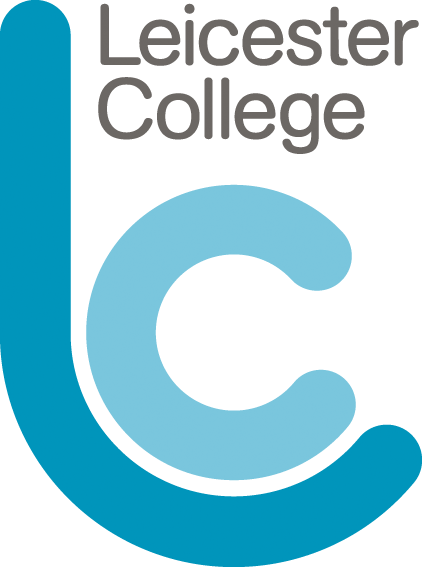 Pension
Our employees have access to either the Local Government or the Teachers’ Pension Scheme, depending on their role. ​
​
Both are recognised as excellent pension schemes and are funded by both employee and employer contributions.
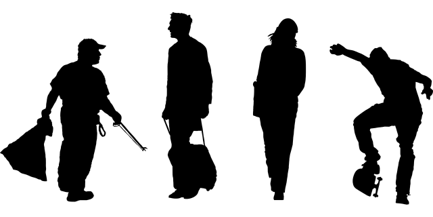 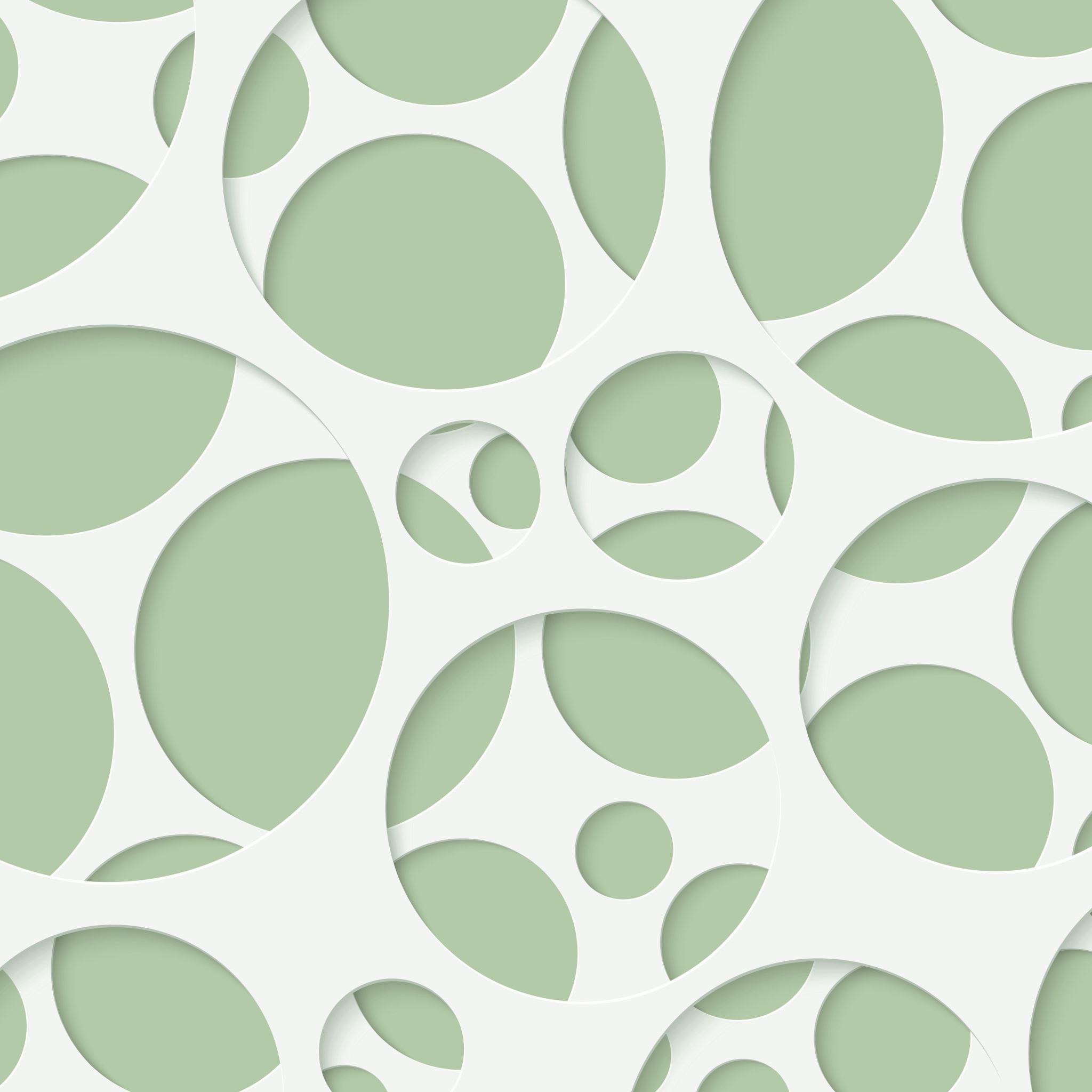 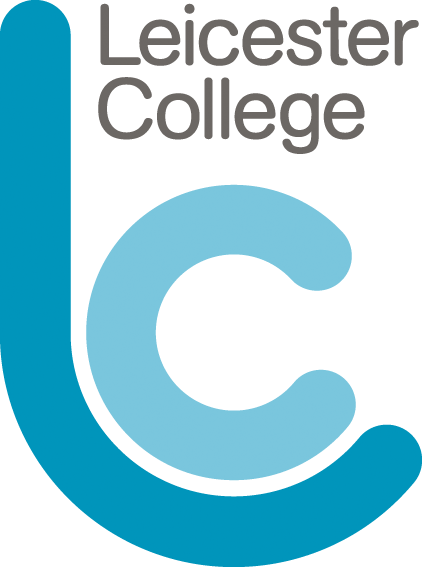 Learning & Development
We support all our employees to learn and develop in their work at the College.  This might be through formal training sessions or opportunities to develop e.g. through our Development Days, wellbeing activities or using the wealth of on-line modules available to you on our LearnUpon platform. ​
​
If employees have specific development needs for their employment, our HR Development team are here to support you and advise on what is available.  
Contact staffdevelopment@leicestercollege.ac.uk
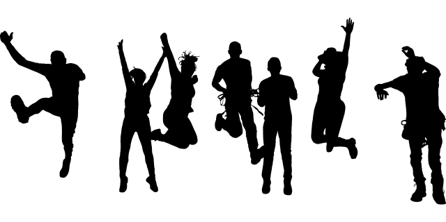 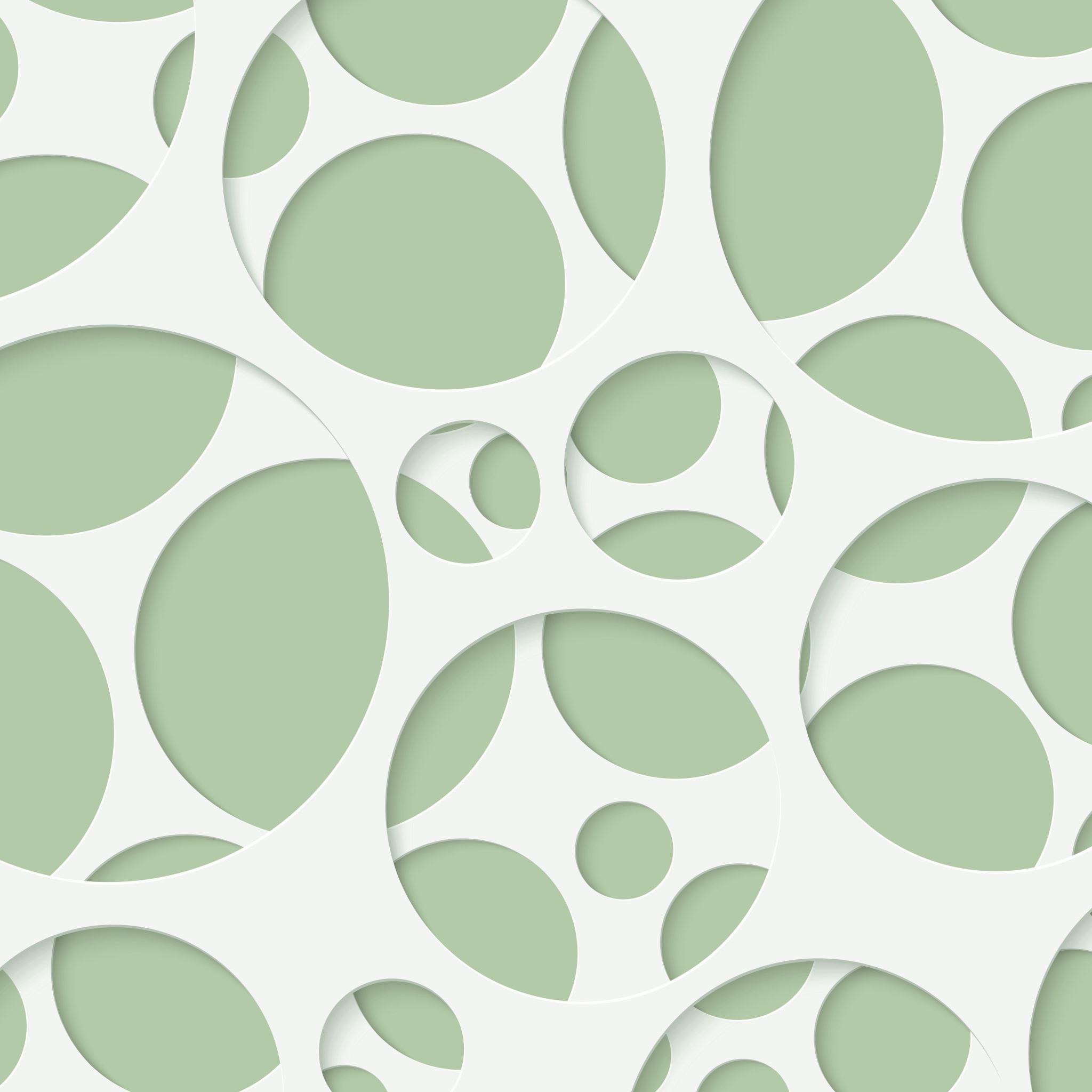 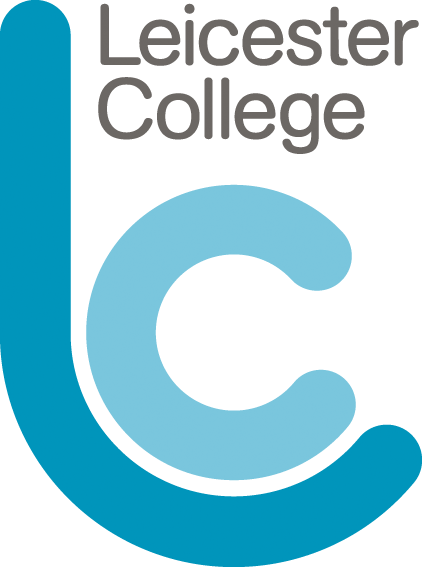 Flexible Working
We employ people on a variety of contracts, full and part-time and term-time, with a wide range of working hours and patterns. ​
​
The College also has a range of policies to support individuals in managing their work-life balance.
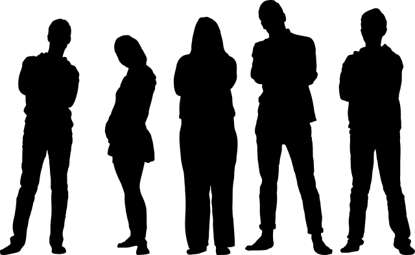 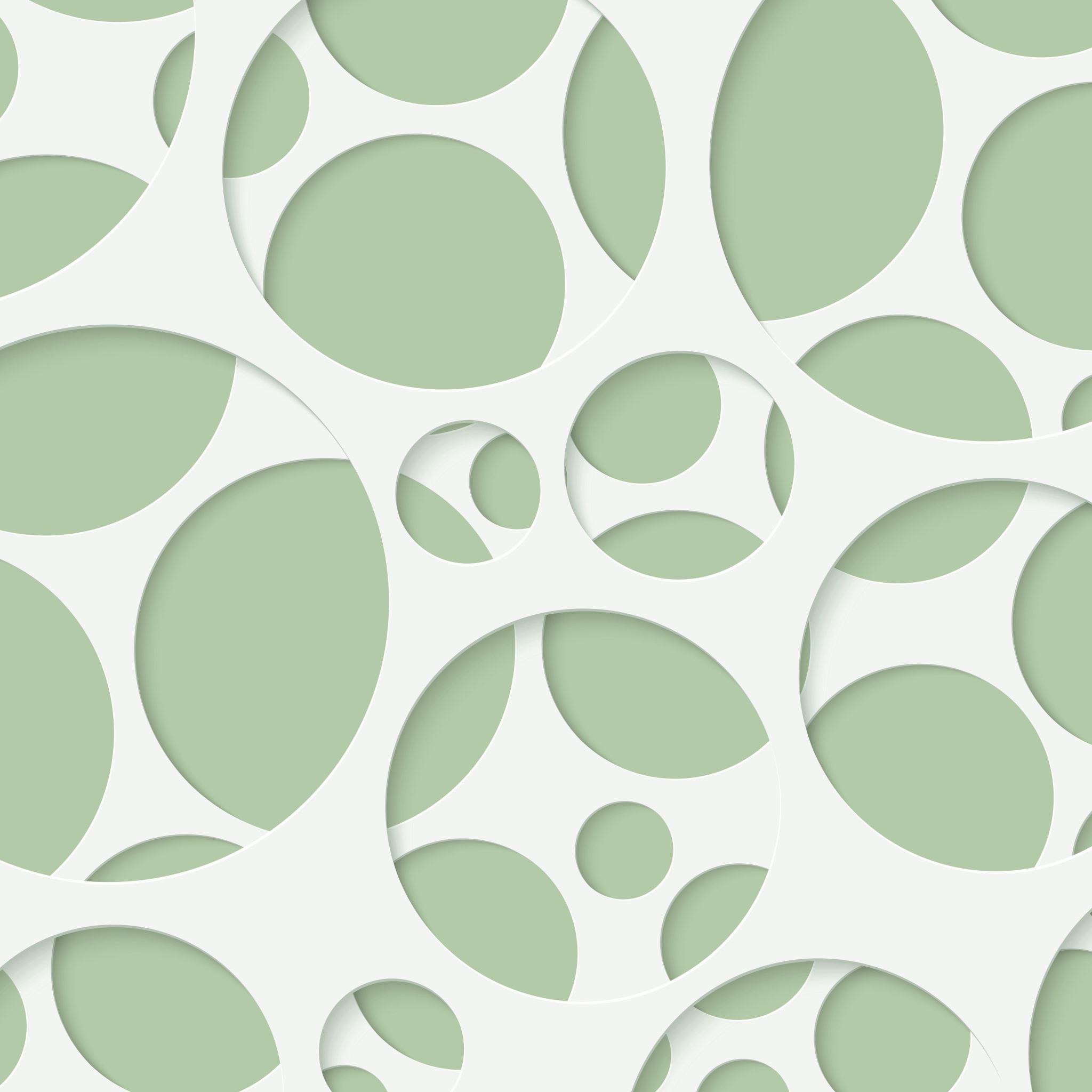 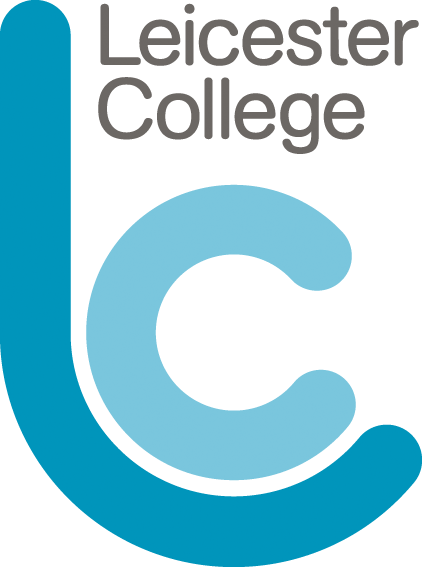 Employee Assistance
Leicester College provides employees with online and telephone based advice, counselling and support at any time of the day or night via our Employee Assistance Programme delivered by Care First.  This includes:​
counselling sessions to support your emotional and mental wellbeing;​
advice and guidance on legal issues such as domestic problems, divorce and personal injury;​
financial advice on debt management, pensions and budgeting. ​

Further details and passwords to access the programme are available on our Wellbeing Hub SharePoint site.
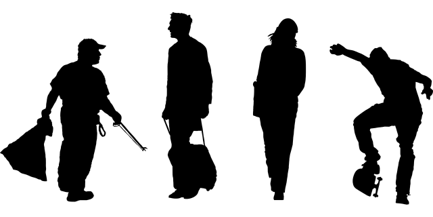 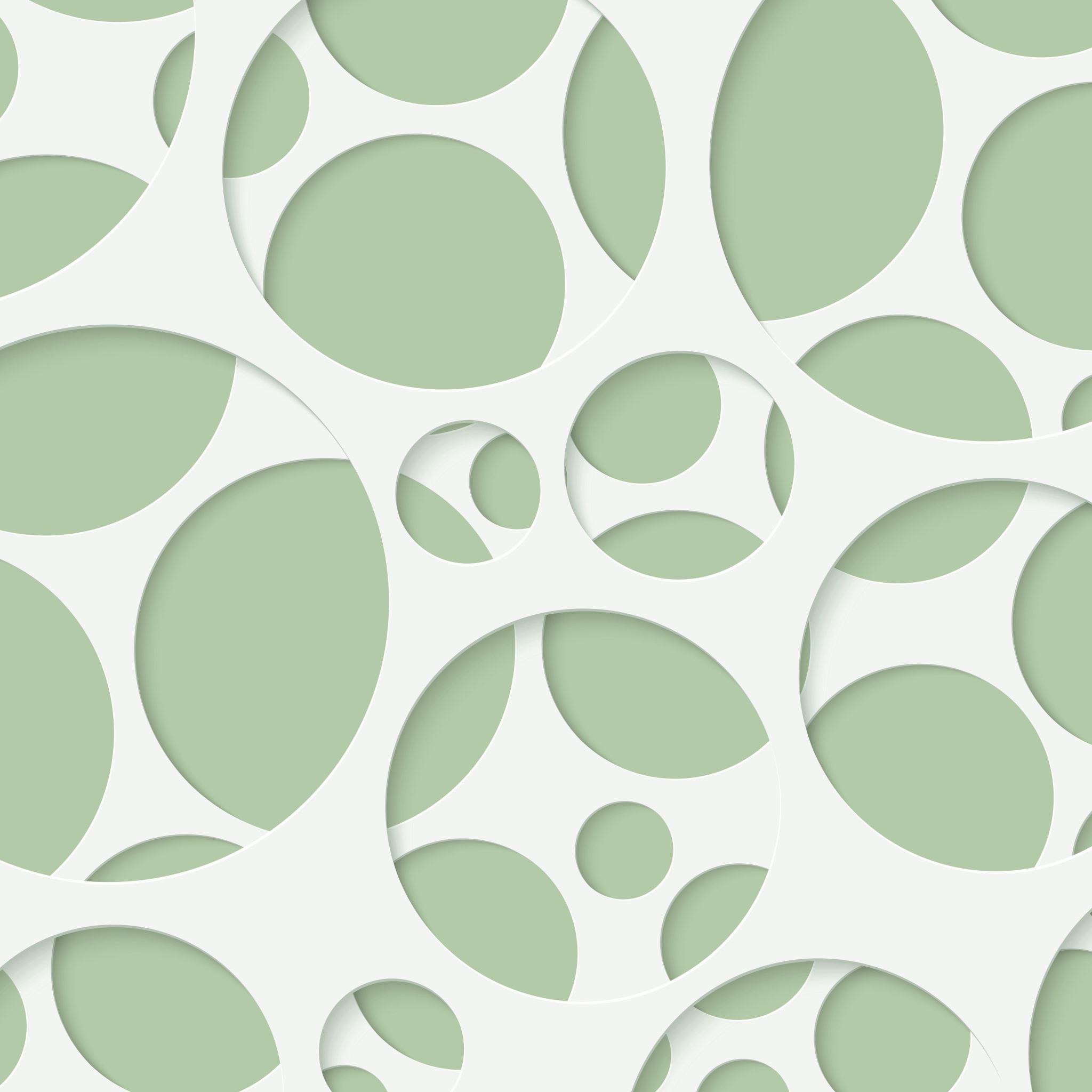 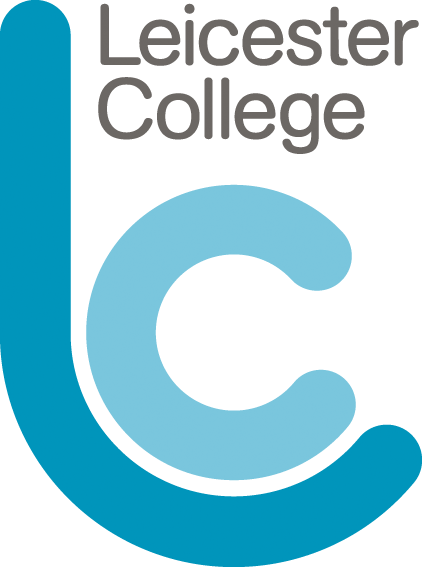 Rewards Gateway
All employees on permanent contracts have access to our exclusive platform, Leicester College Benefits and Rewards.  ​ ​This gives us access to savings with over 800 retailers from big names to lesser-known brands. The discounts are awarded on top of any sale that might already be offered by the retailer.

For example, when Currys have their sale of up to 30% for everyone, Leicester College staff, when they purchase a Currys voucher through the scheme, can save approx. 7% more on top of the sale price. 

Currys is just one of many tech providers we can get discounts from.
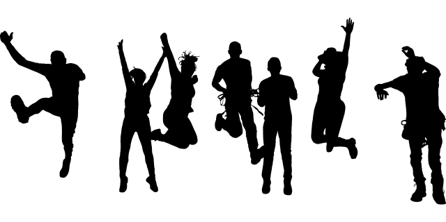 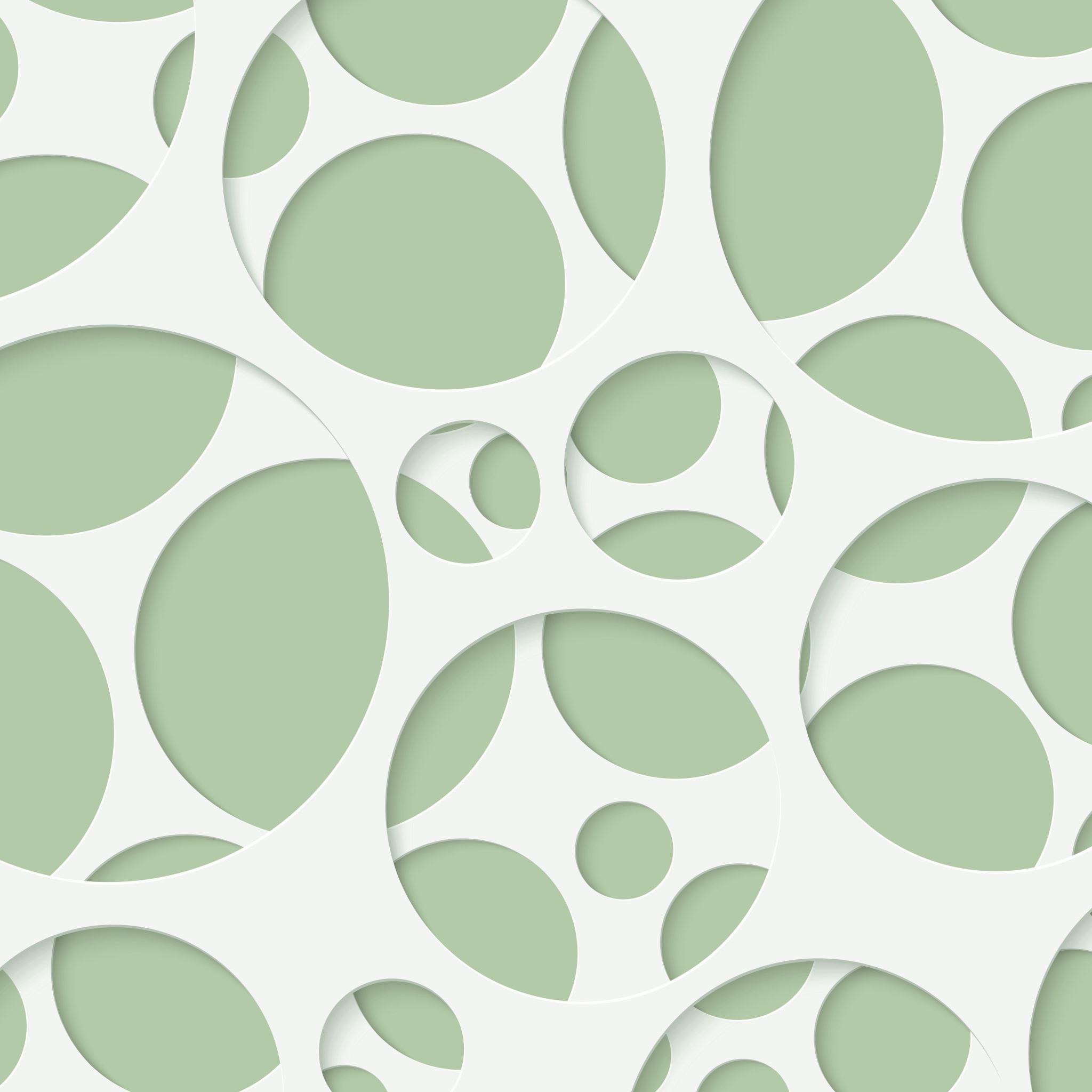 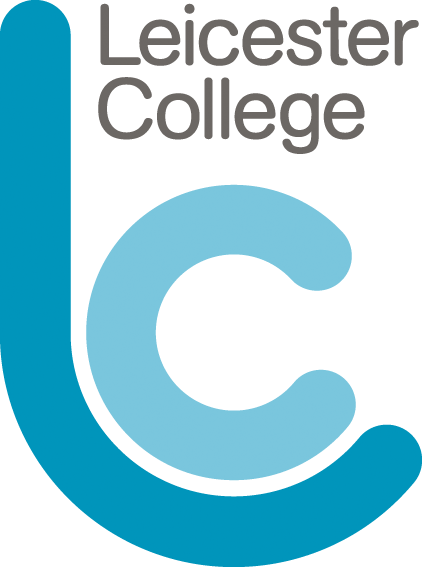 Rewards Gateway
When you start your employment, you will be sent an email with your unique password and the website to visit to set up your account.  Once this is done you can make savings through instant vouchers, cashback and reloadable cards at places such as:
Weekly groceries shop e.g.  ASDA, Morrisons, Tesco, Co-op, Sainsburys. ​
Home and  Garden e.g. Wickes, B&Q, IKEA, Furniture Village, ​
Dining out or in e.g. Greene King, Just Eat, Pizza Express and Hello fresh   ​
Entertainment e.g. Cineworld Virgin Experiences, Red Letter Days. ​
Fashion e.g. M&S, John Lewis,  ASOS, H&M, Nike, Specsavers, Clarks. ​
Automotive e.g. AA,RAC, Halfords, Rentalcars.com ​
Wellbeing e.g. Boots, Hollandand Barrett, ​
Financial Services e.g. GoCompare, MoneySuperMarket, British Gas. ​
Electronics e.g. Xbox, HP, Philips Hue, Samsung, AO ​
Gifts e.g. Not on the High Street, eflorist, Moonpig.​
Holidays e.g.EasyJet holidayHaven, Tui, Virgin Holiday, Oliver’s Travels.
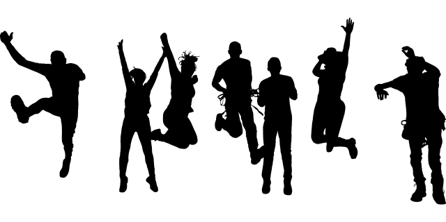 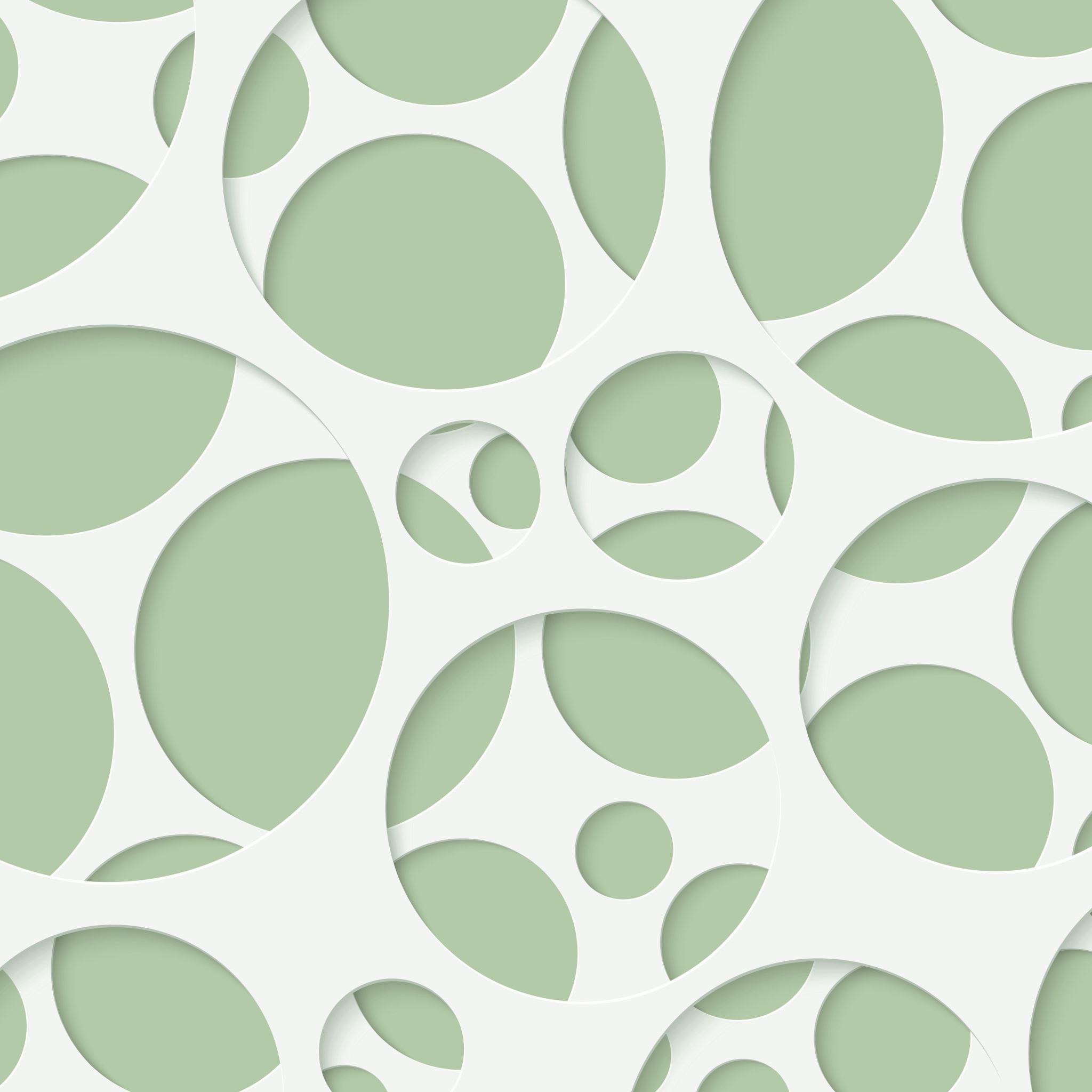 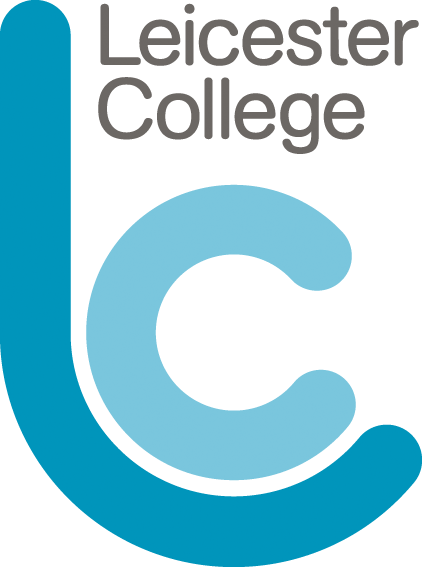 Eye Care
Employees who are identified as VDU users can obtain a voucher for an eye test at Specsavers at regular intervals and a contribution will be made towards glasses specifically for VDU use.  ​
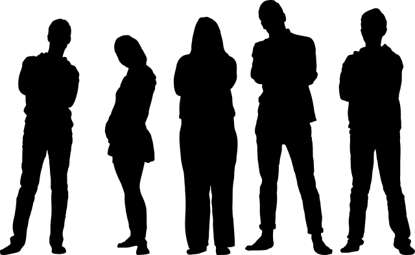 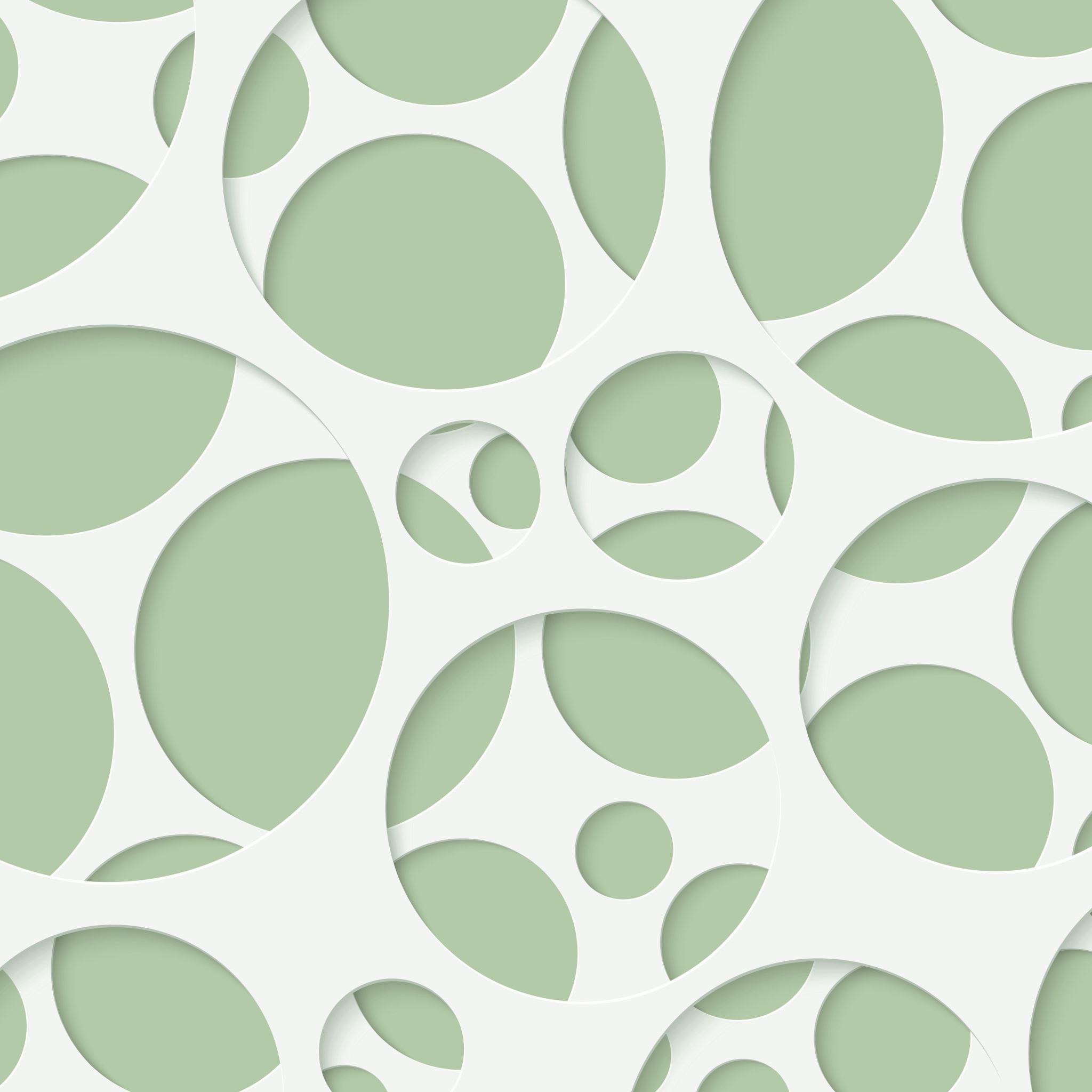 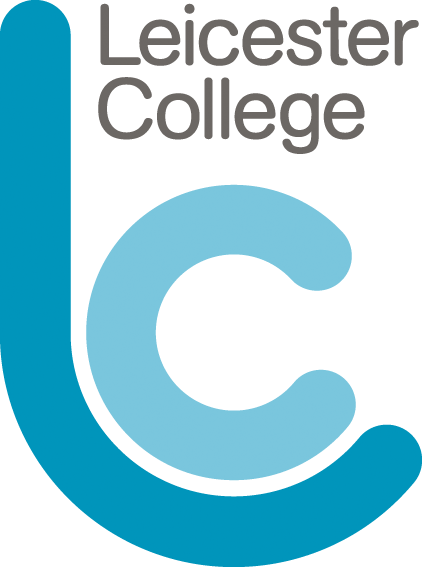 NUS Discount
As an employee of Leicester College you can purchase an NUS TOTUM card, which you can then use to obtain student discount in a wide variety of places.  To purchase a card you need to apply as a student via the application form available at www.nus.org.uk/en/nus-extra using your Leicester College email address.  ​
​
When asked to enter a course date, please enter a date 12 months from the date of application.  You will be required to upload a photo of yourself and pay via credit or debit card.
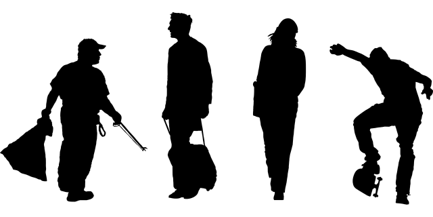 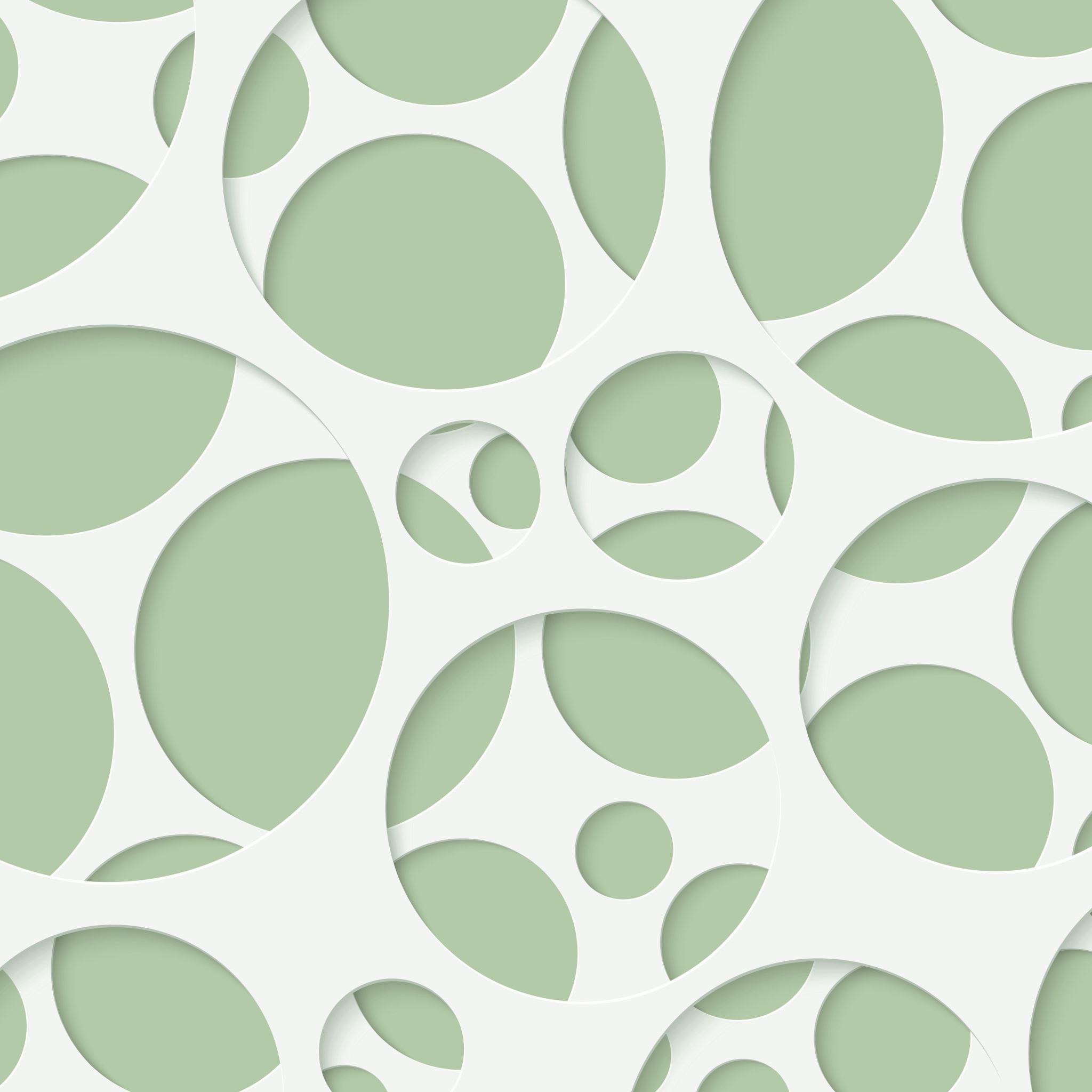 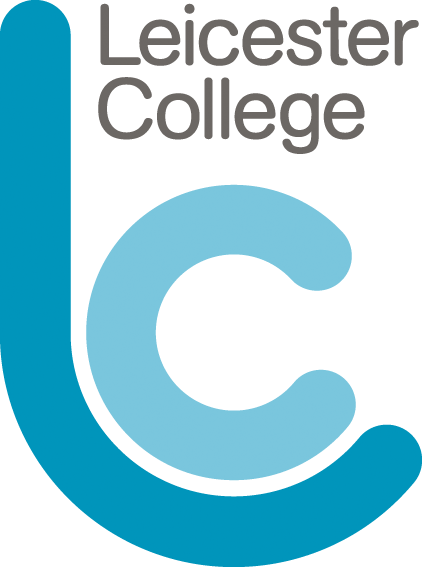 Commuting and Travel
Supporting sustainable travel is a priority for the College in achieving its Net Zero target and employees have access to: ​
​
Dr Bike – free bicycle MOTs 3 times a year;​
Smartgo Green Travel discount hub for public transport.  Staff use this hub to benefit from reduced fares, for example from the bus companies in Leicester;​
Salary Sacrifice scheme for staff for  purchasing bikes via Halfords.
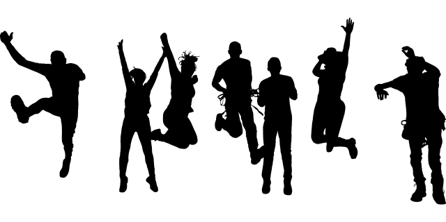 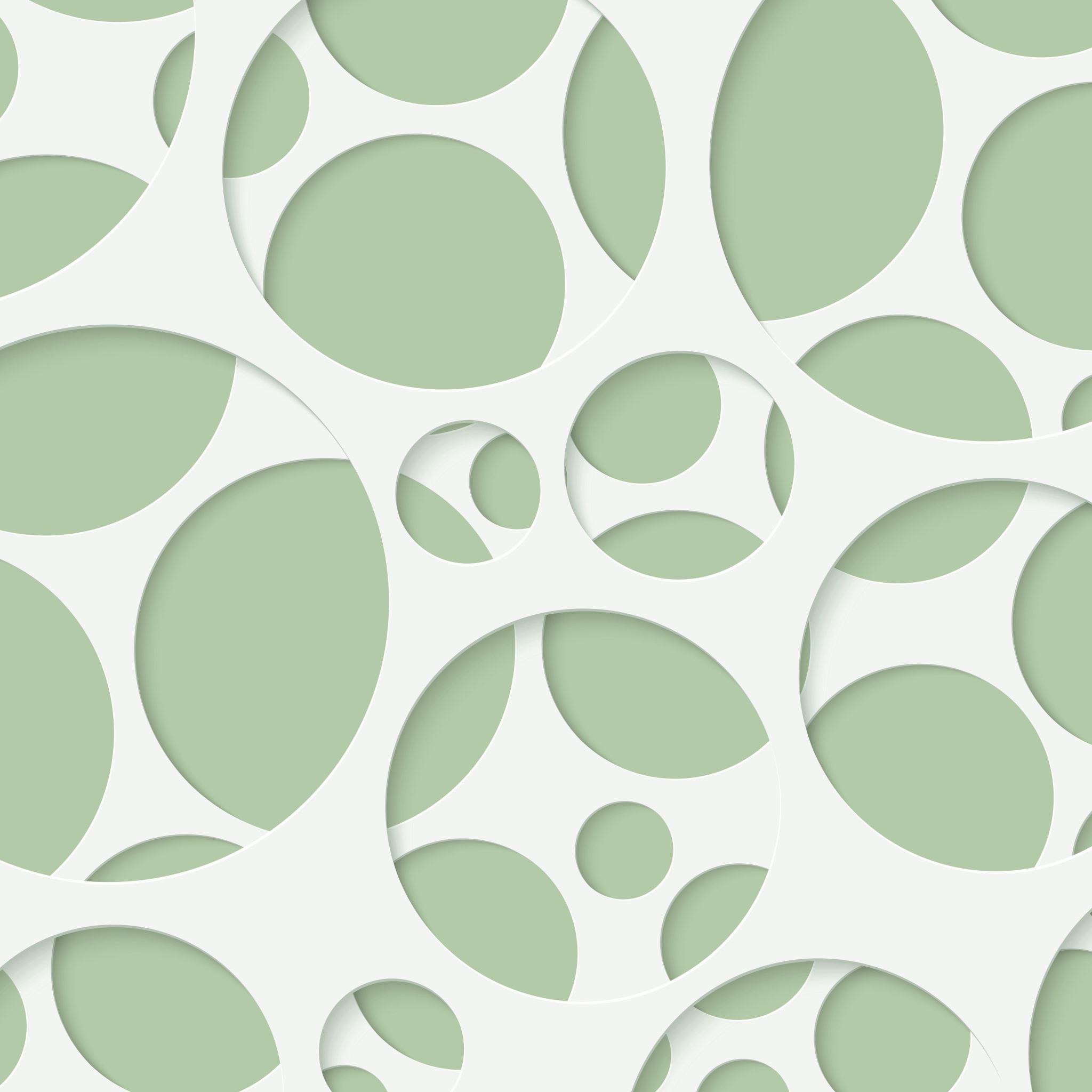 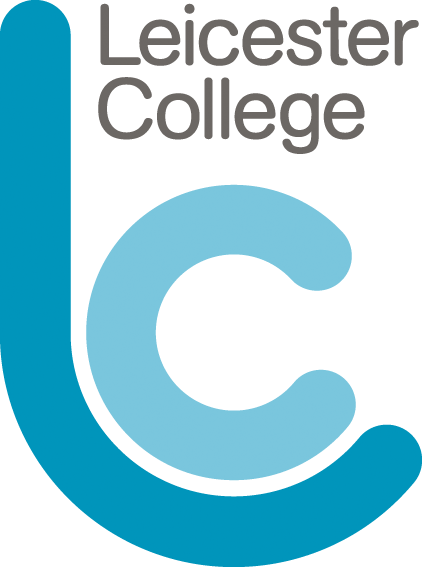 Microsoft Office
Leicester College employees can take advantage of Office 365, which entitles them to download the full version of Microsoft Office for FREE with 1TB of OneDrive cloud storage
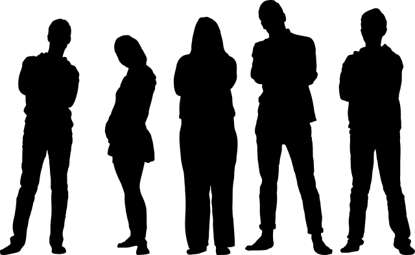 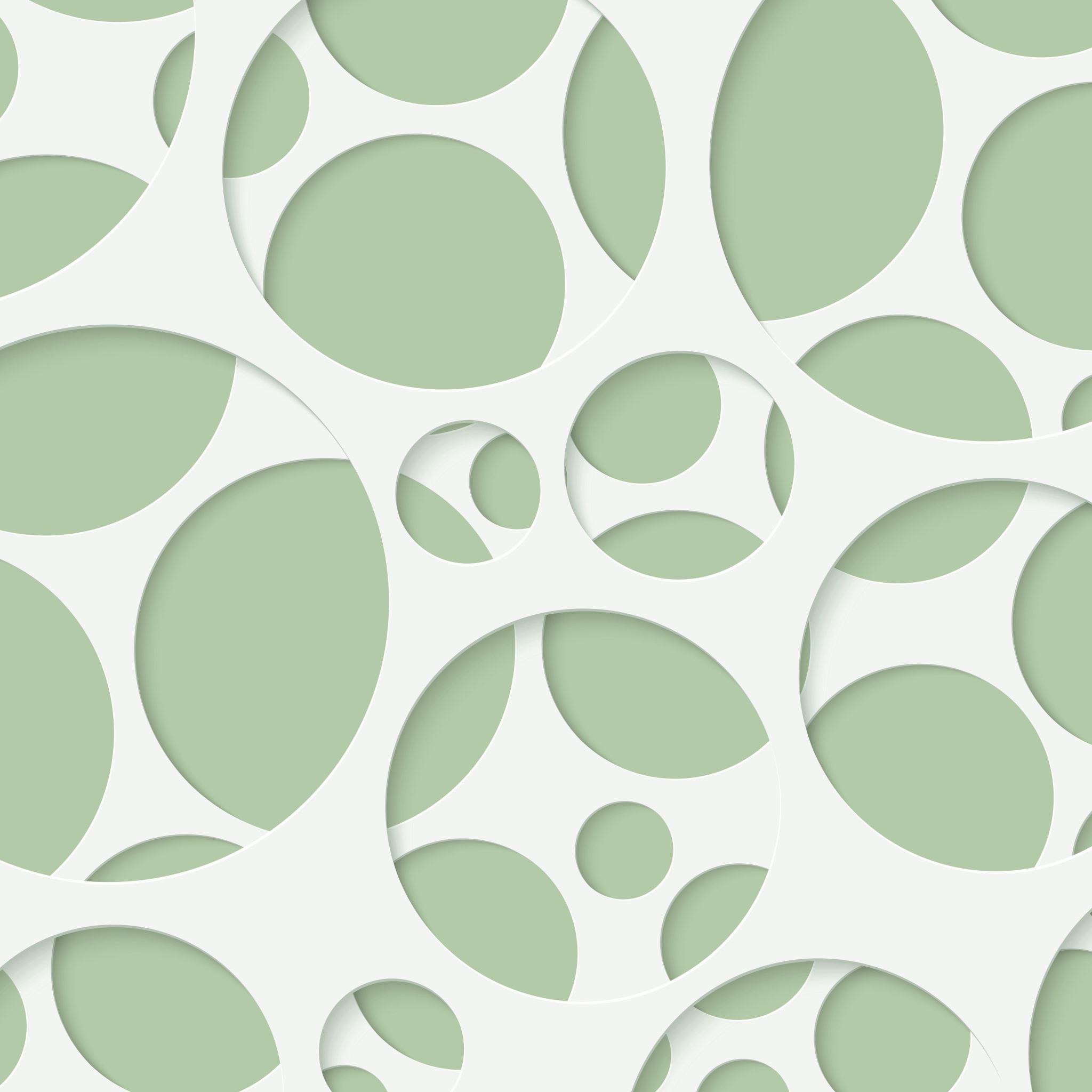 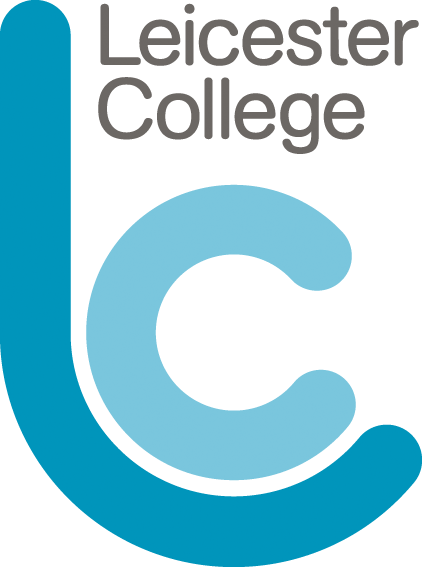 Hair & Beauty Treatment Discounts
Our fully equipped hair and beauty therapy salons at Freemen’s Park Campus provide the same quality services and fantastic experience as a high street salon – but at a fraction of the price.  We can offer amazing discounts compared with other salons because the staff are our learners still in training.  However you don’t need to worry about out stylists and beauticians competence as they are always fully supervised by our knowledgeable lecturing staff, who are fully experienced professionals in their industry, with many years of experience​
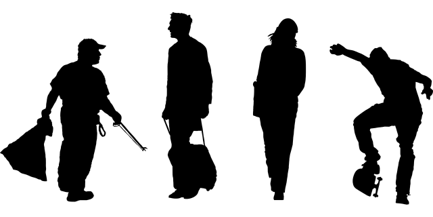 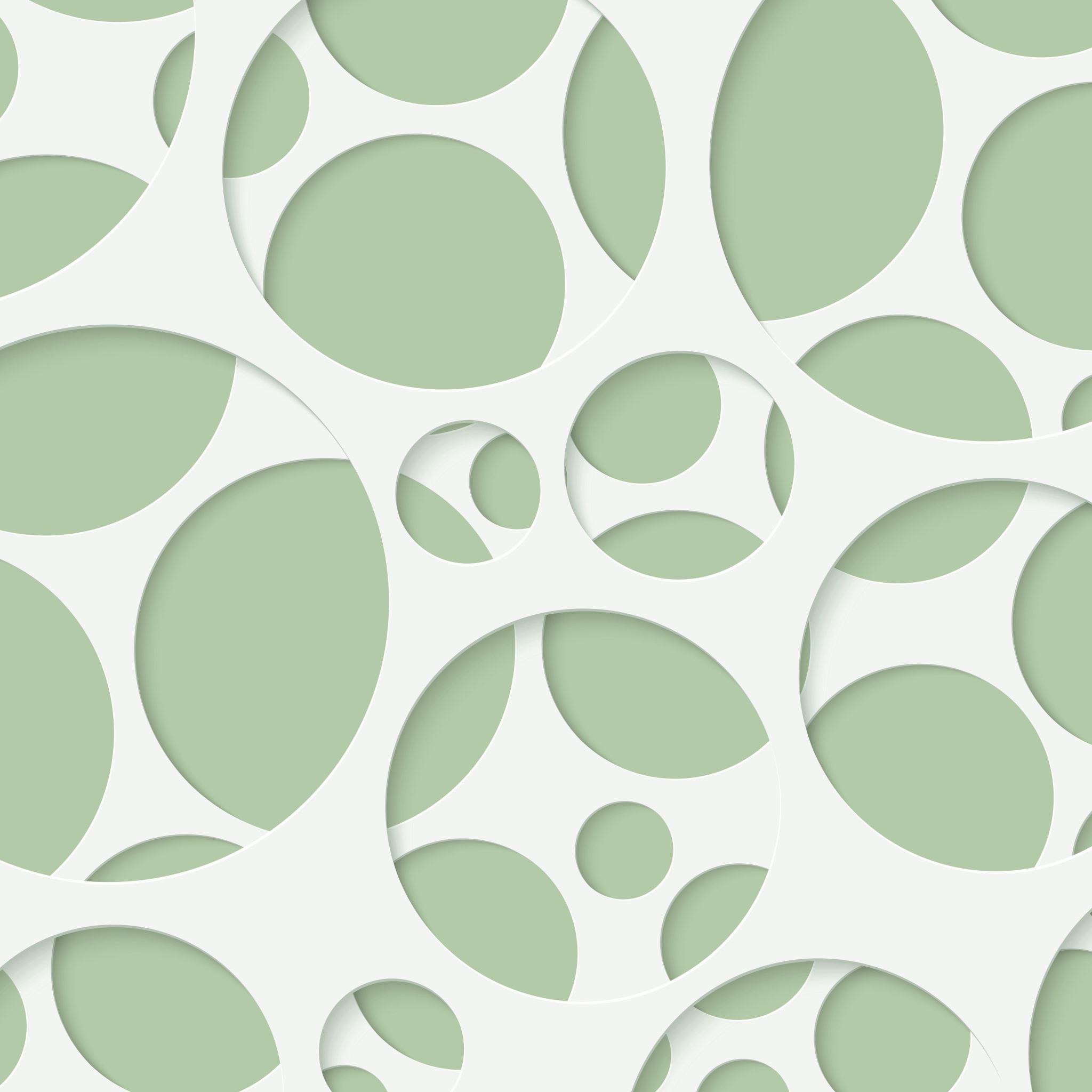 Catering
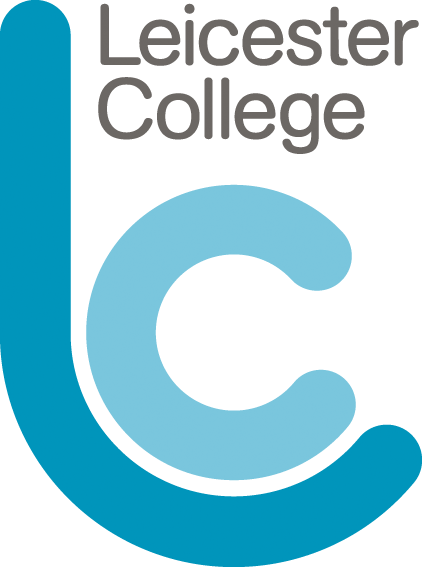 There are numerous places to enjoy a bite to eat at the College.  From a quick snack to a fine dining experience, the choice is yours. ​​​​​​​​ ​Food Inc. are our campus refectories. They are a great place for students and staff to enjoy a break with friends and colleagues. Food Inc. serves breakfast, lunch, snacks, and beverages throughout the day. ​

Zest Café ​is a fabulous café which is staffed and run by our hospitality and catering students and staff at Freemen’s Park Campus. The café is a hidden gem at this campus, situated on the second floor and offering students and staff a variety of snacks and light bites, from chili topped nachos, freshly filled wraps to homemade cakes and biscuits, at a very reasonable cost.
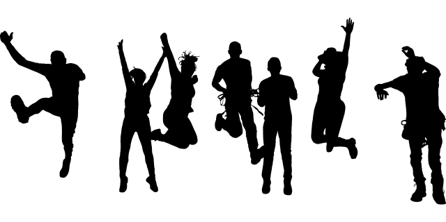 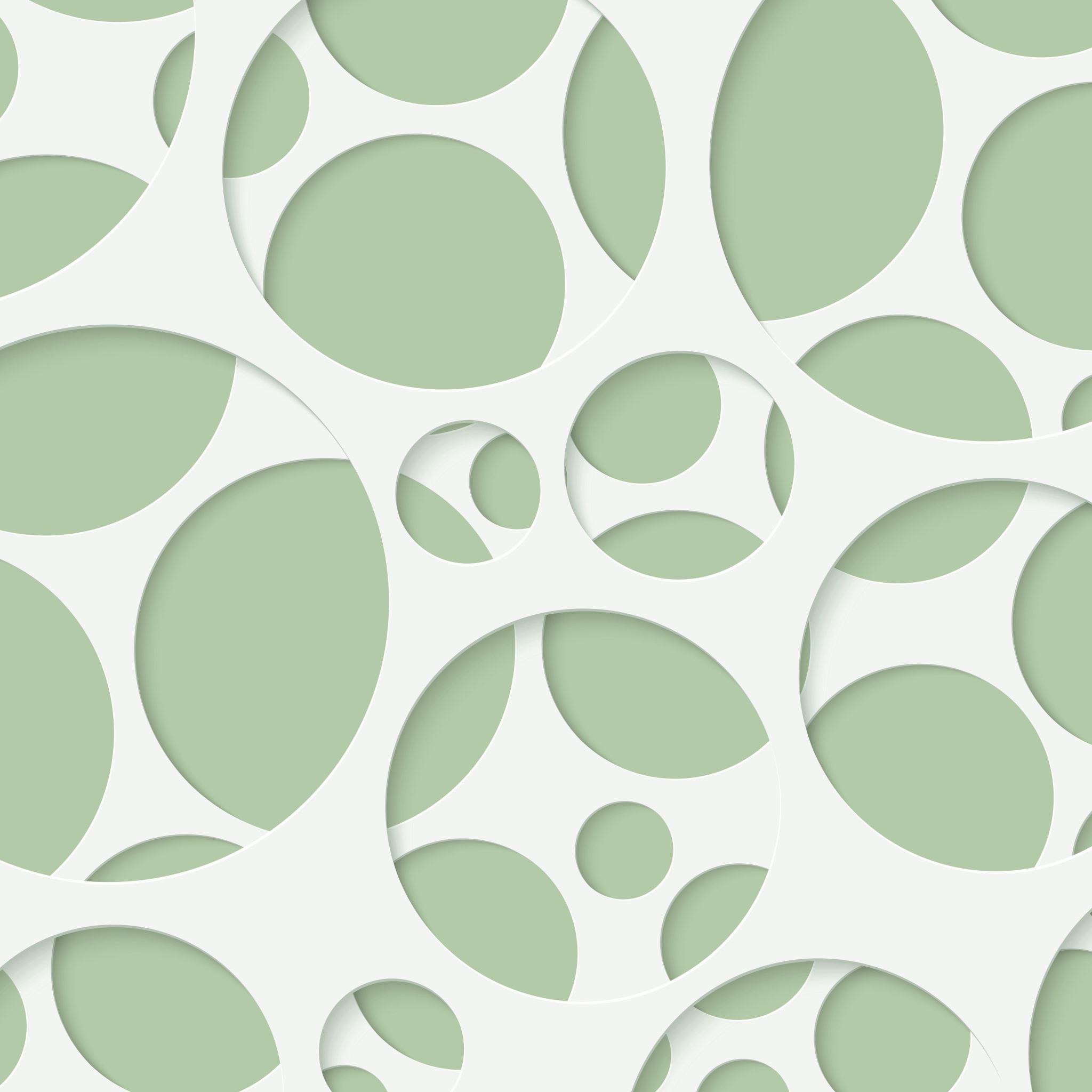 Catering
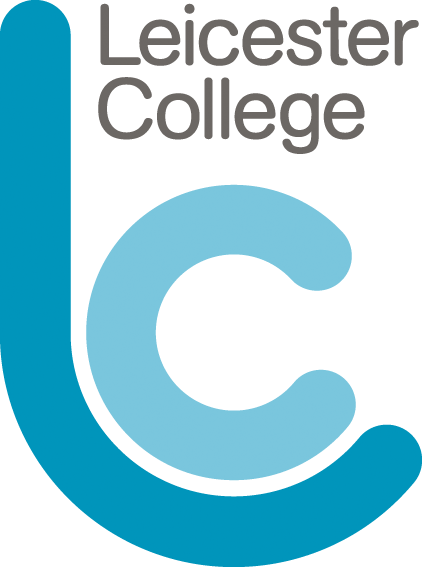 Taste restaurant ​
Freemen’s Park Campus also features our Taste, our fine dining restaurant.   Taste is fully catered and staffed by our food and  hospitality students – always under the watchful eye of our industry-experienced lecturing staff, of course. ​
​
Our talented up-and-coming chefs promise to cook gourmet delights, whilst our front of house team offer impeccable customer service.  The restaurant is also fully licensed. Taste has received some wonderful reviews, which you can read on the Trip Advisor website.​
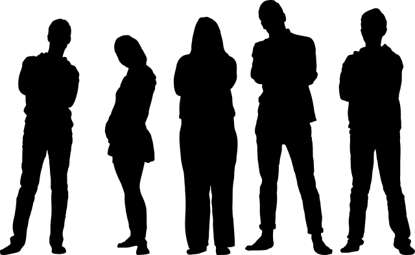 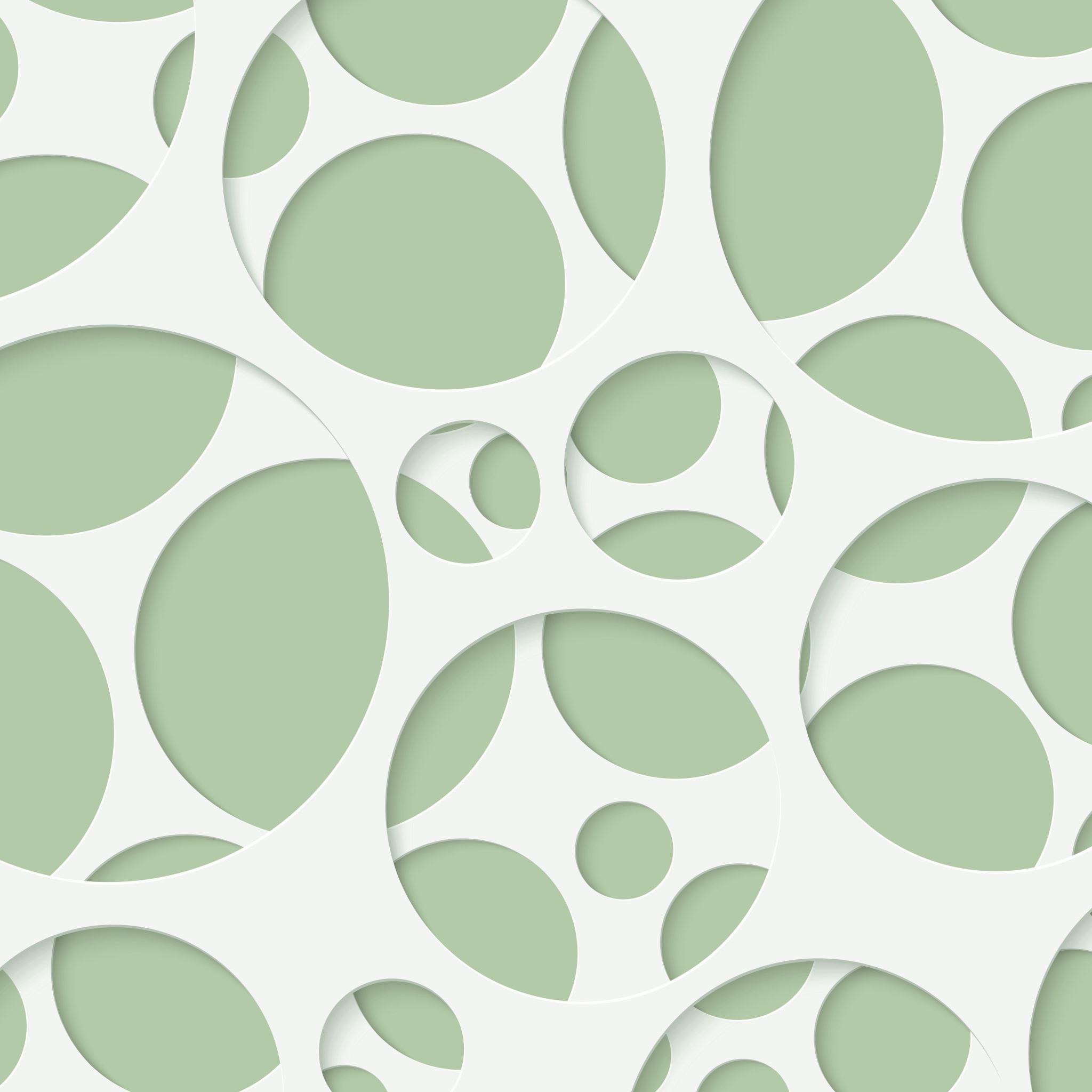 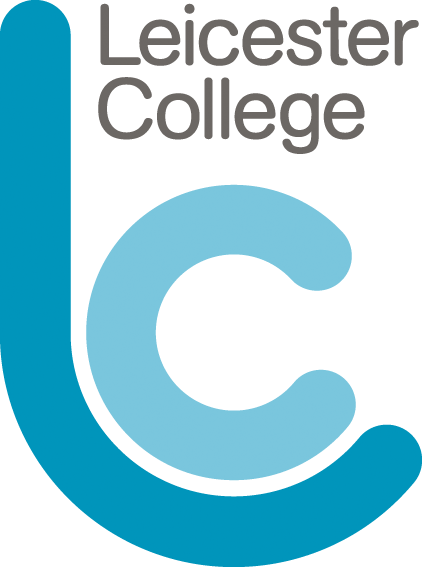 Family Friendly
We support employees in terms of Maternity/Paternity/Adoption/Shared Parental leave and pay including offering additional occupational pay in the case of maternity leave. ​
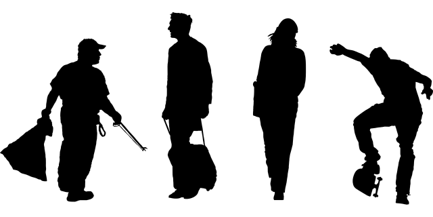 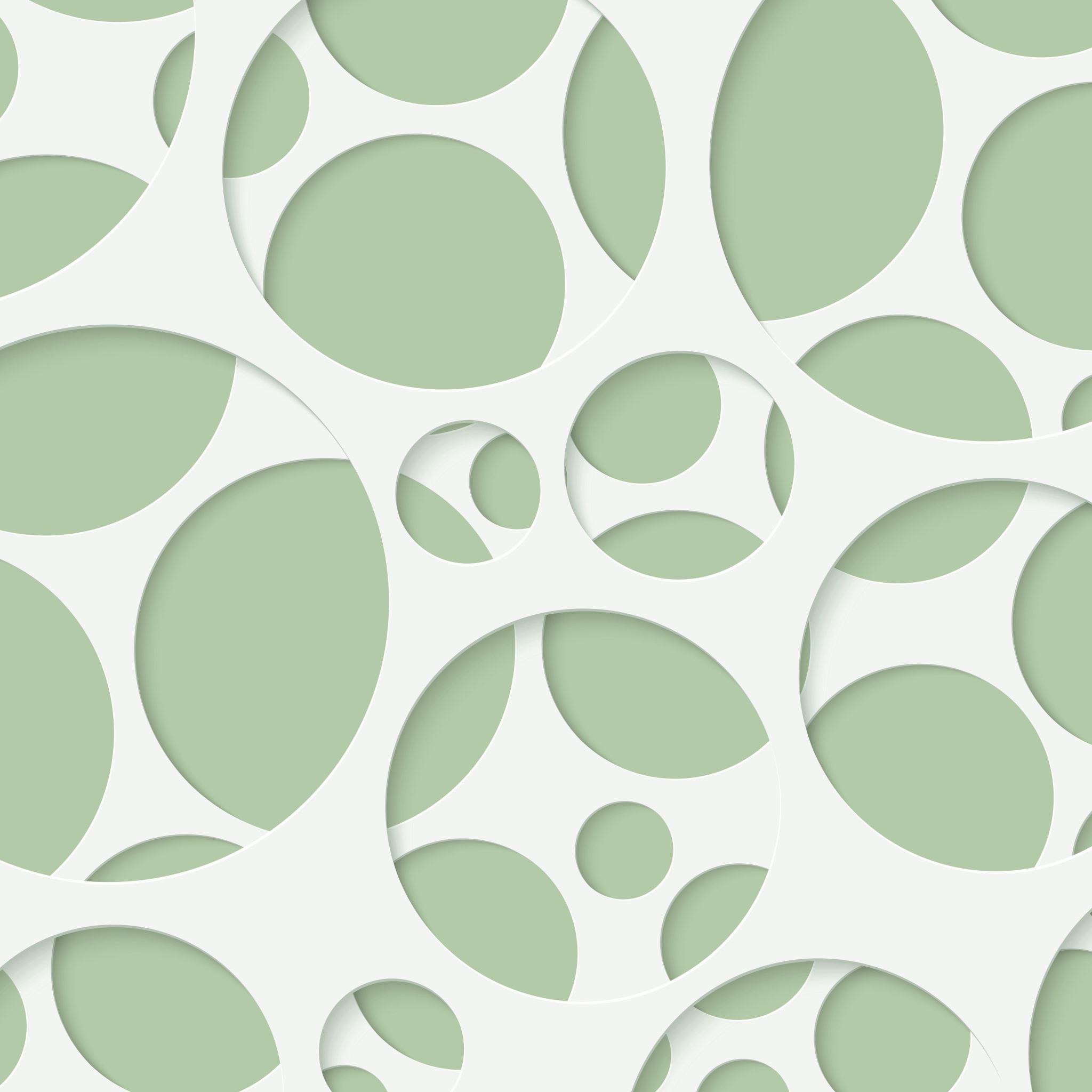 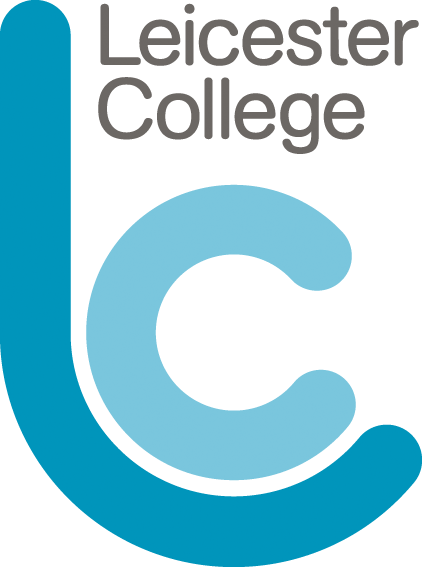 On-site Nursery Provision
We have on-site nurseries at Freemen’s Park Campus and Abbey Park Campus.  They have been graded as ‘Outstanding’ by Ofsted. ​
​
Employees may be able to obtain  nursery places for their children depending on availability.  Allocation of places is on a first come, first served basis. ​
​
Enquiries regarding fees and availability should initially be made to the relevant nursery .
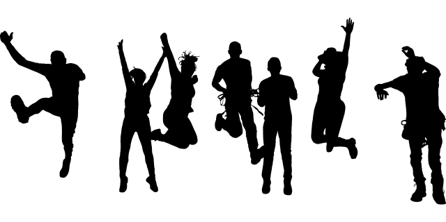 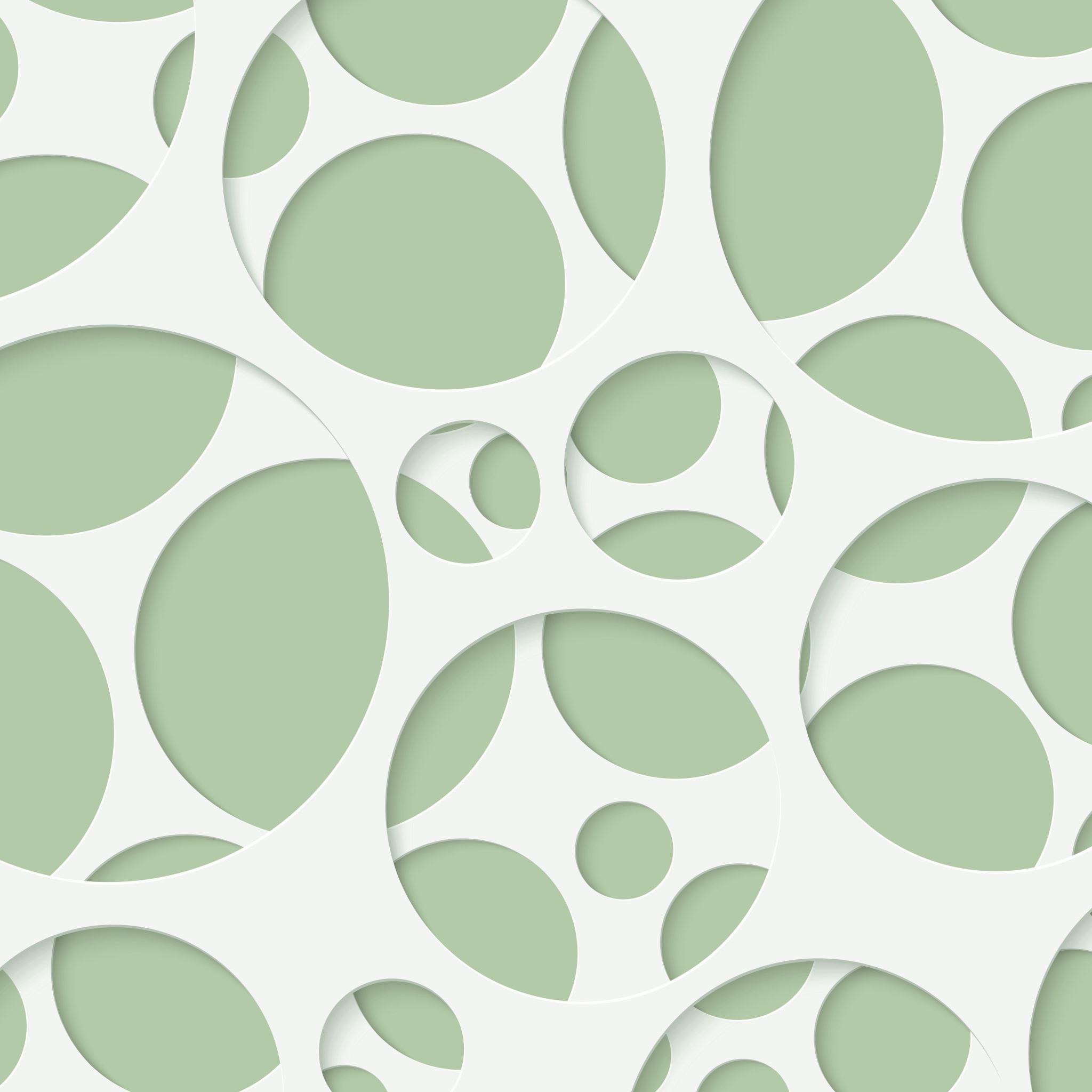 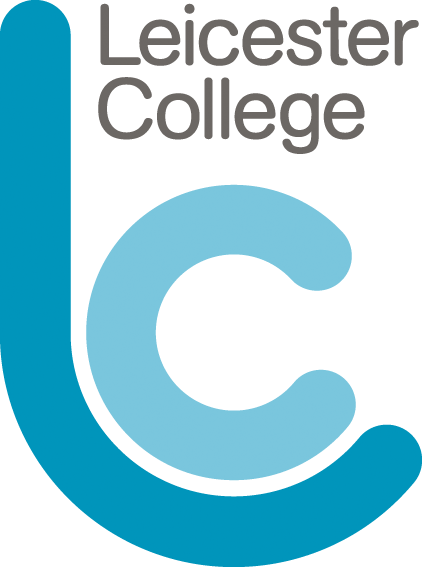 Trade Unions
The College recognises a number of unions for bargaining and collective agreement purposes.  For more information please contact the relevant College representative or see the union website.​

Curriculum Teaching Staff (UCU)​
David Hill dahill@leicestercollege.ac.uk ​
Kate Drew kdrew@leicestercollege.ac.uk ​
Helen McCannOLeary -HMcCannOLeary@leicestercollege.ac.uk ​

Support Staff (Unison)​
Ranvir Singh  rsingh@leicestercollege.ac.uk ​
Yvonne Costello ycostello@leicestercollege.ac.uk​

Management Staff (NEU)
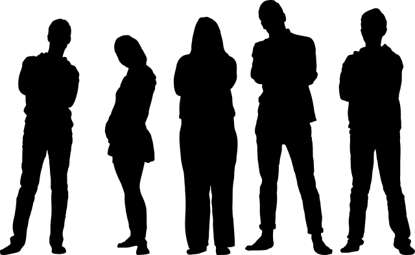 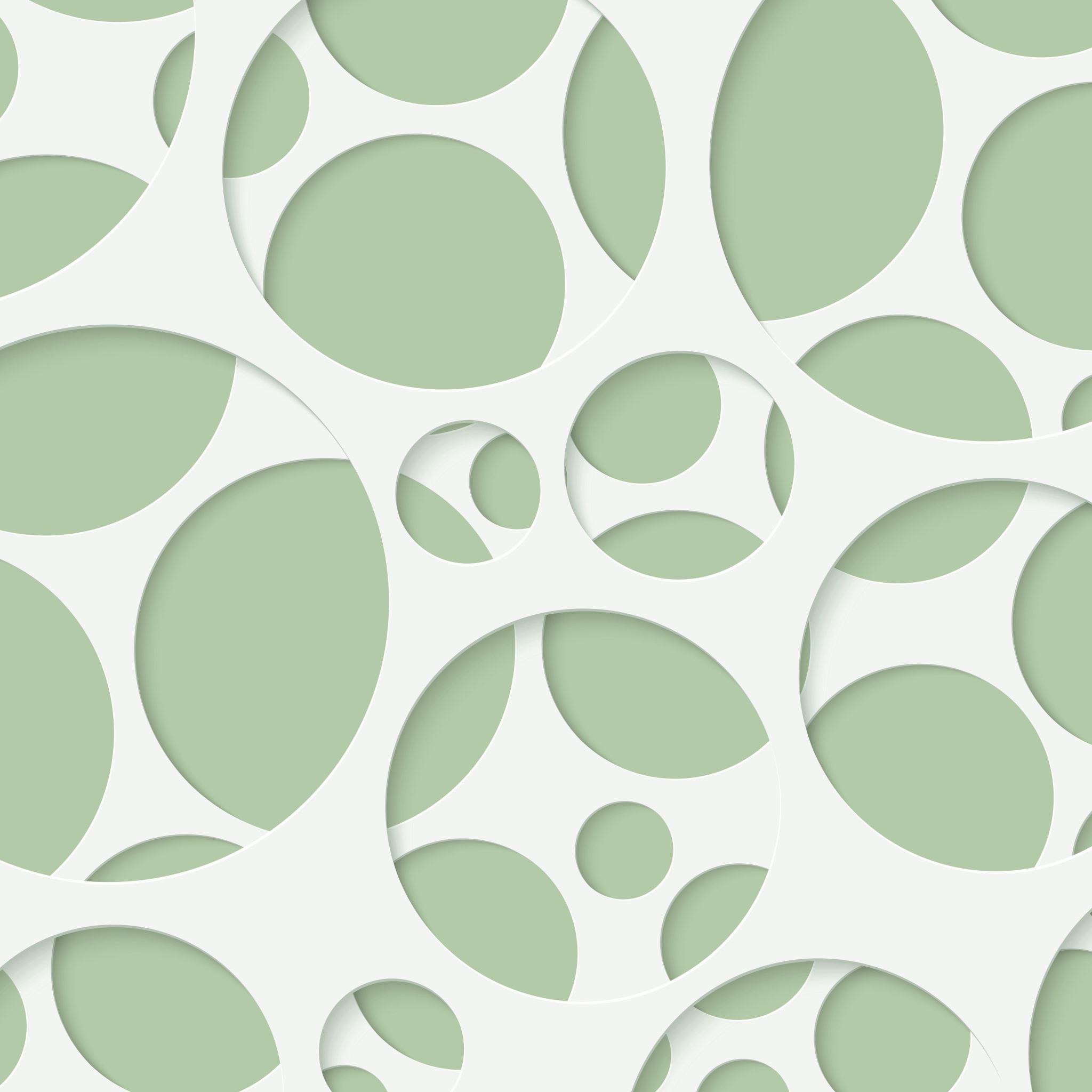 For more information​
​
Contact HR at
hrenquiries@leicestercollege.ac.uk
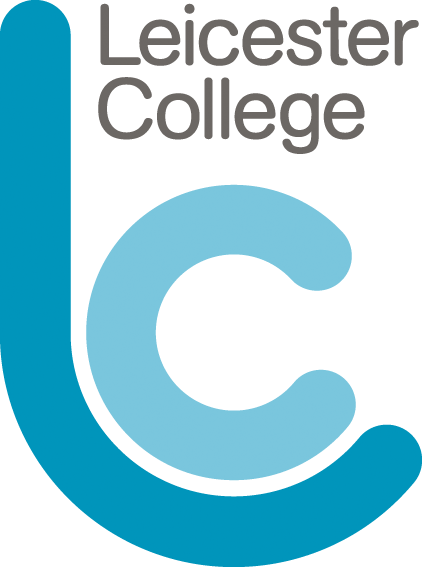